Юрьев - Польский
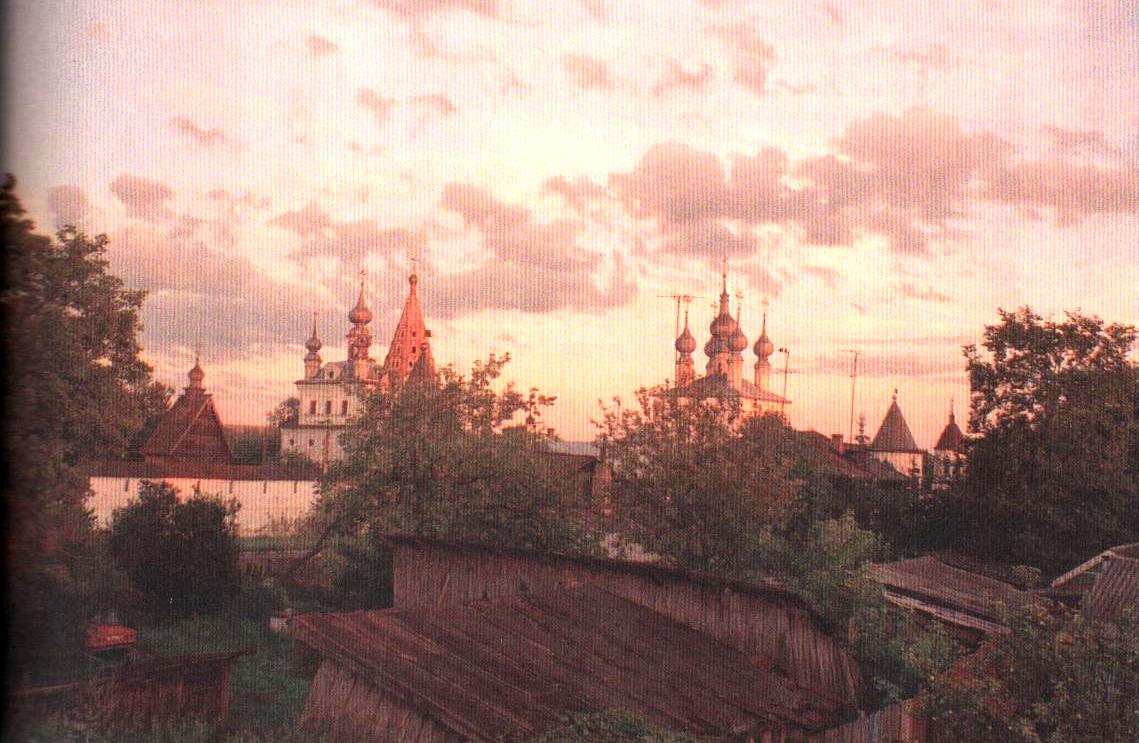 Георгиевский собор 1906г.
Старый Юрьев
Современный вид Георгиевского собора
Таким представляли себе русские мастера слона
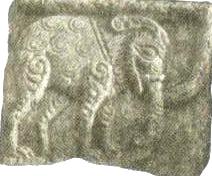 Камни с изображением святых
Портрет строителя собора и первого юрьевского князя Святослава. Сейчас эту маску можно увидеть внутри храма.
«Святославов крест»